Diagnostika poruch učení (seminář)
Mgr. David Macek
Cvičení č. 1
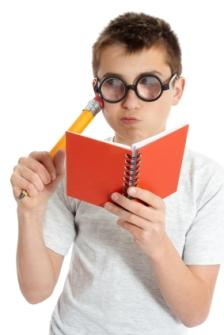 Modelový klient Tonda
Tonda je žák 4. třídy. Přichází do PPP v doprovodu otce.

Na žádance stojí „Nedostatek motivace, nestíhá“. 

Po čem byste pátrali?
Anamnéza
Původ slova z řečtiny – rozpomínání, vybavování si

V rámci pedagogicko-psychologické diagnostiky polostrukturovaný rozhovor se zákonnými zástupci

Při úvodním vyšetření jakéhokoli druhu vždy podstatná

Raný psychomotorický vývoj, vývoj řeči, rodinná situace, adaptace v MŠ, zdravotní obtíže…

Z hlediska diagnostiky SPU jsou také důležitá potenciální smyslová oslabení (sluch, zrak), vývoj řečových schopností, vývoj psychomotoriky

Důraz na také na zjištění dosavadního průběhu školní docházky – např. zvládání učiva, způsob práce na domácích úkolech, postoj ke škole, k učitelům, spolužákům…
Cvičení č. 2
Shrnutí k Tondovi – co víme
Na počátku školní docházky a během docházky do MŠ neměl větší problémy

Táta toho o Tondově domácí přípravě moc neví, ale víme, že se učí dlouho a (pravděpodobně) neefektivně

Raná anamnéza a zdravotní stav je bez výraznějších obtíží 

Současné selhávání bere Tonda špatně, vede k bojkotu školy a snahy

Z informací ze školy vyplývá, že Tondovy schopnosti neodpovídají známkách, TU si Tondovo zhoršení vysvětluje polevením zájmu o učení
Cvičení č. 3
A jak dopadl Tonda
IDS – kognitivní vývoj
Zrakové vnímání (diferenciace vizuálních rozdílů mezi velmi podobnými tvary)
Selektivní pozornost (pracuje se schopností  všímat si rozdílů ve vizuálních podnětech a časovým faktorem)
Fonologická paměť (krátkodobé sluchové zapamatování, mentální operace)
Vizuálně prostorová paměť (mentální operace s vizuálními podněty, pracovní paměť)
Sluchová paměť (střednědobá paměť, práce s textem)
Pojmové myšlení (verbální schopnosti, pasivní a aktivní slovní zásoba, hledání vztahů )
Konstrukční myšlení (mentální operace s geometrickými útvary, prostorová představivost))
Tondovy  výsledky (SS):
    ZV  – 94
    SP –  80
     FP –  110
     SP  –  98
     PM – 118 KM – 108Celkový SS kognitivní oblasti – 109
A jak dopadl Tonda
Výrazný deficit v oblasti sluchové diferenciace - analýzy i syntézy, trochu slabší také zraková diferenciace

Grafomotorické schopnosti, vizuální a vizuomotorická koordinace dobrá.

Dobrá schopnost porozumění čtenému textu, i když čtení je pečlivé a pomalé, místy si domýšlí slova.

Relativně dobré rozumové schopnosti – do druhé třídy mu umožňovaly „kompenzovat“

Závěr: Dyslexie, dysortografie
A jak by mohla vypadat následná péče?
Děkuji za pozornost